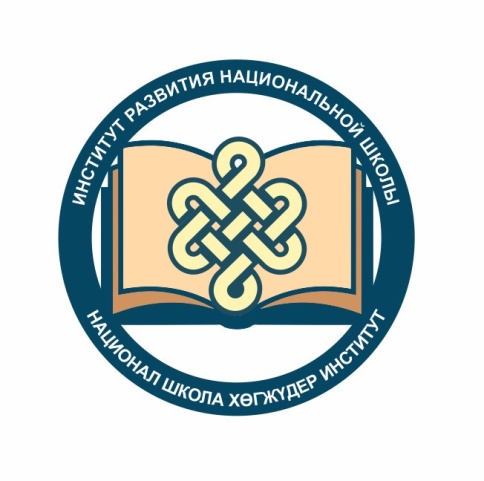 Төрээн чогаал5 классШаӊгыр-оол Суваӊ «Хүн-Херелден аалчылар» (Чогаалдын сайгарылгазы)
Тургузукчузу: 
Куулар Айлаӊ Ивановна
                                                            Чадаананыӊ №2 школазыныӊ 
                                                             тыва дыл, чогаал башкызы
Кол маадырлар кымнарыл ол?
Сылдыс - тоожунуӊ  кол маадыры, угаанныг, дидим, сонуургак, кежээ, чайгы дыштанылгазында ада-иезиниӊ  хоюн кадарып, дузалажып турар ѳѳреникчи.  Хүн-Херелден аалчылар Каа, Бии-биле ѳӊнүктежип, ужуралдарга таваржып турар.    Каа, Бии – Хүн-Херелден аалчылар. Бодамчалыг, угаанныг, сѳглээн сѳзүнге ээ болуп шыдаарлар. Черниӊ чурттакчылары-биле найырал тудуп, харылзаалыг болур күзели бар.
Сылдыстыӊ  Хүн-Херелден аалчылар-биле ужурашкан санында-ла психологтуг байдалын домактар дузазы-биле хайгаарыылыӊар.
1-ги ужуражылгазы.… «Тавакты» эӊ-не баштай кѳрүп кааш, хей-ле корга бергенинге ол хомудаан. Бир эвес «тавак» ылап-ла кайы-бир сылдыстан келген космонавтыларныӊ  корабли болза, олар ооӊ  кортуун эскерип каап болурлар…2-ги ужуражылгазы. …«Тавак» чавызап бады келген. Ону кѳѳрде эптиг болзун дээш Сылдыс ойталап чыдып алган. … Челээш-мониторда кѳстүп турар оолдуӊ карактарынче Каа кичээнгейлиг топтап корген. Ооӊ  кортканынын демдээн ол тыппаан…3-ку ужуражылгазы.…Космонавтылар сѳѳлгү катап байырлажып бар чыдары ол-дур деп билгеш, Сылдыс холдарын чайып, ѳрү шурагылаан. Хенертен Сылдыска аажок-ла чааскаанзыргай апарган. Сактырга, Чер кырында ол кара чааскаан чүве ышкаш…
Дараазында уран-чечен аргаларлыг домактарны ийи аӊгы бѳлүкке чарып бижиӊер:    Байырлаан чүве дег, «тавактыӊ » оожум чайганып эгелээнин кѳрүп каан. Бичии оолдуӊ  сонуургаачалы ооӊ  кортуундан күштүг болган.  Бедик сынныг ийи кижи оон үнүп келген. Космонавтыларныӊ  бирээзи Сылдыстыӊ  билээнге шак ышкаш чүве баглап берген.
Чогаалдан космонимнерден тып бижиӊер
Онаалга
Чогаадыг «Бир эвес Хүн-Херелден аалчыларга ужуражы берген болзумза…»